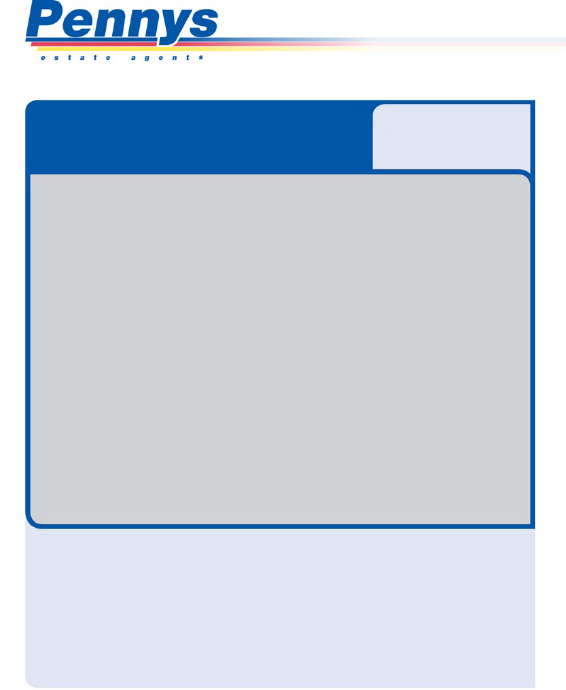 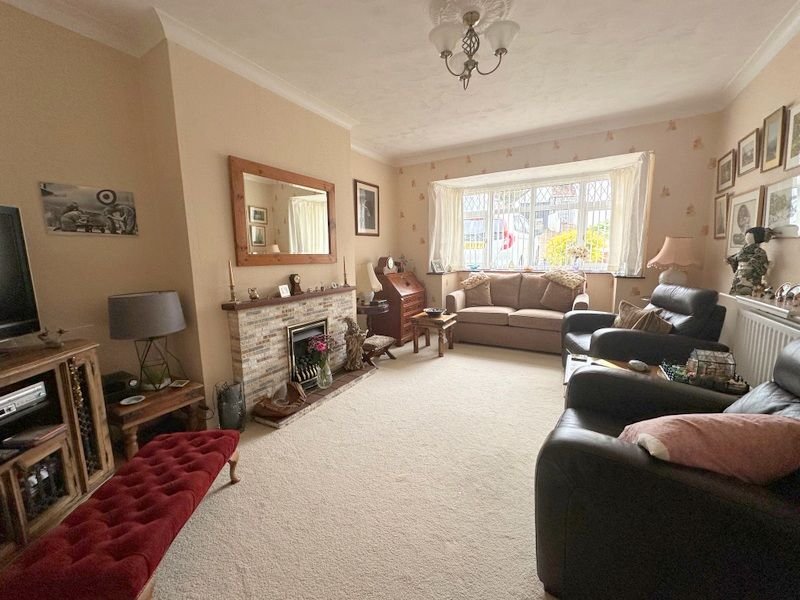 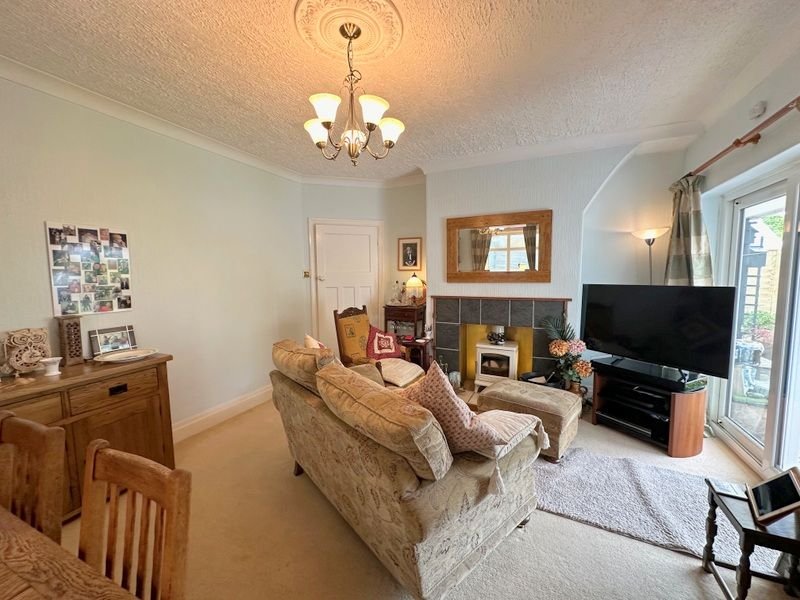 www.pennys.net
GUIDE PRICE £525,000
TENURE 	Freehold
17 Ashleigh Road, Exmouth, EX8 2JY
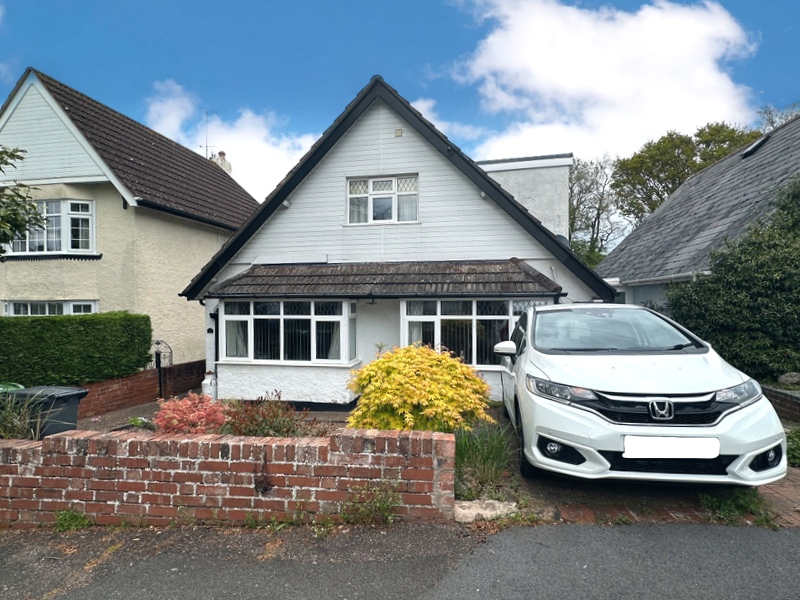 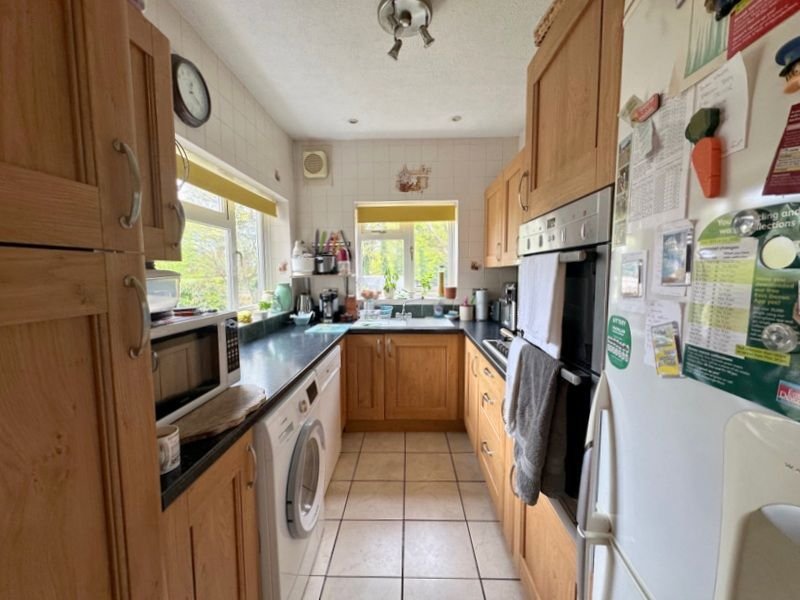 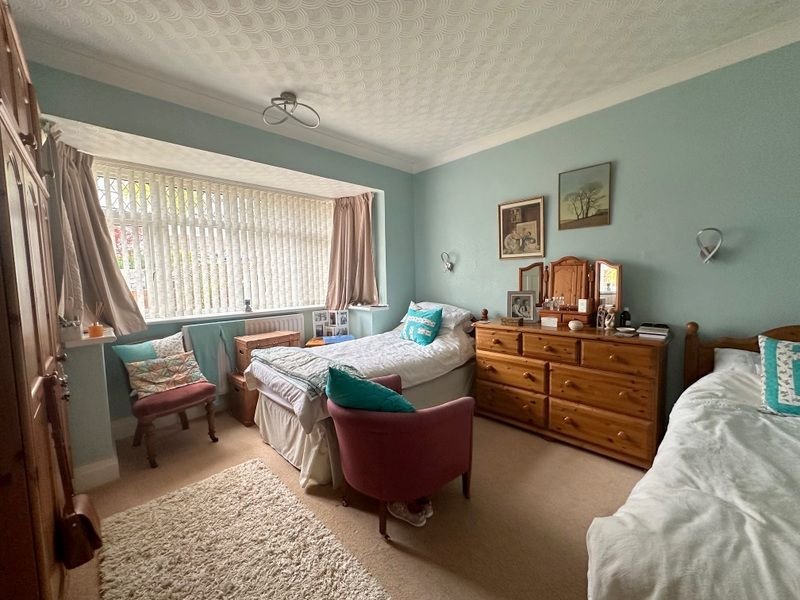 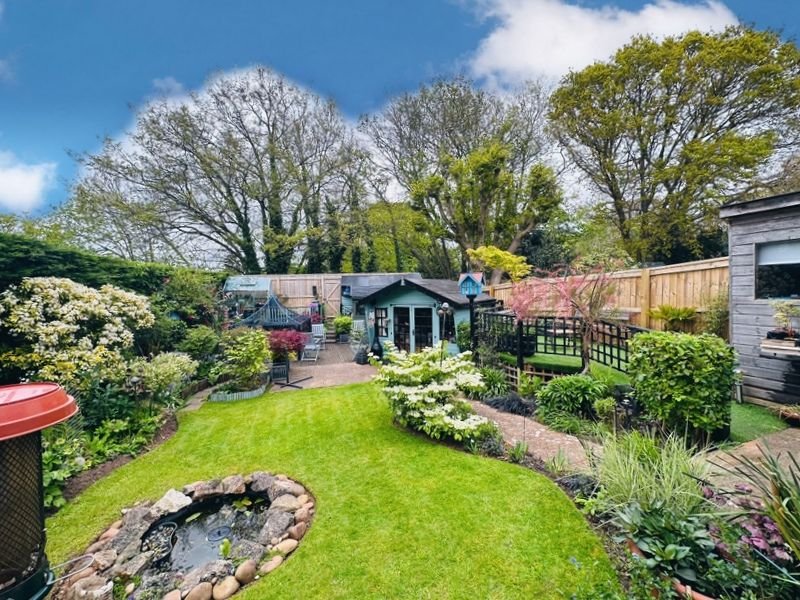 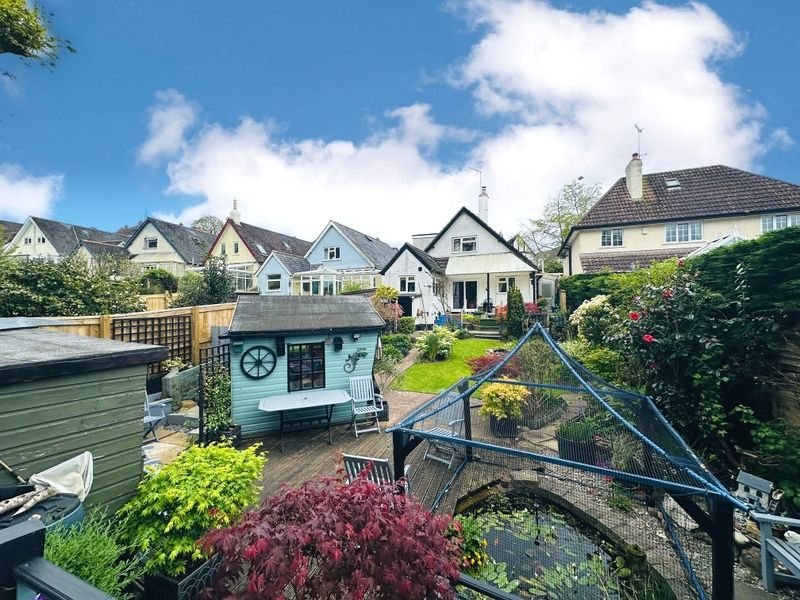 A Well Presented Detached Chalet Style Residence With Off-Road Parking And Beautiful Mature Landscaped Rear Gardens Enjoying A Convenient Location Close To Amenities And Town Centre
Entrance Porch & Reception Hall • Lounge • Dining Room • 
Kitchen • Ground Floor Bedroom Five & Ground Floor Bath/Shower Room/WC • 
Four First Floor Bedrooms • First Floor Cloakroom/WC • Gas Central Heating & Double Glazed Windows •Beautifully Landscaped Rear Garden - With Pedestrian Gate Giving Access To Cycle Path • Viewing Highly Recommended •
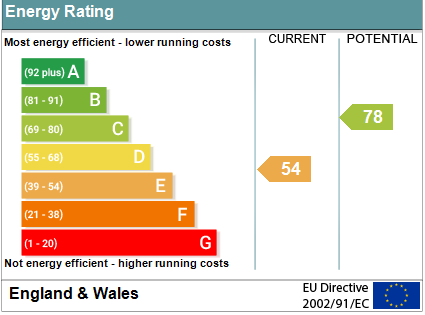 Pennys Estate Agents Limited for themselves and for the vendor of this property whose agents they are give notice that:- (1) These particulars do not constitute any part of an offer or a contract. (2) All statements contained in these particulars are made without responsibility on the part of Pennys Estate Agents Limited. (3) None of the statements contained in these particulars are to be relied upon as a statement or representation of fact. (4) Any intending purchaser must satisfy himself/herself by inspection or otherwise as to the correctness of each of the statements contained in these particulars. (5) The vendor does not make or give and neither do Pennys Estate Agents Limited nor any person in their employment has any authority to make or give any representation or warranty whatever in relation to this property.
PENNYS ESTATE AGENTS
2 Rolle House, Rolle Street, Exmouth, Devon, EX8 2SN
Tel: 01395 264111 EMail: help@pennys.net
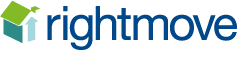 17 Ashleigh Road, Exmouth, EX8 2JY

LOCATION: Ashleigh Road is a favoured residential road of Exmouth with a variety of property designs and is located approx. half of a mile from the Town Centre and Seafront. Phear Park is also close by with cafe, pitch & putt golf course and enjoyable walks. For those who enjoy cycling, Exmouth cycle track runs behind Ashleigh Road where you can cycle along a coastal path or to the seaside resort of Budleigh Salterton. For families, Ashleigh Road is in easy reach of primary schools and the main secondary school making the road ideal for both families and retirement buyers alike. 

THE ACCOMMODATION COMPRISES: uPVC double glazed front door with pattern inset to:ENTRANCE PORCH: Further uPVC double glazed door leading to OUTSIDE; wooden front door with obscure insets and courtesy light leading to:RECEPTION HALL: A fine entrance to the property with staircase rising to the first floor with useful understairs storage cupboard with a coat rack and lighting; thermostat control for central heating; coved ceiling; telephone point; doors to:LOUNGE: 5.51m x 3.66m (18'1" x 12'0") uPVC double glazed bay window to front aspect; gas coal effect fire set in a tiled hearth and wooden mantle over; radiator; television point; coved ceiling.DINING ROOM: 4.78m x 3.96m (15'8" x 13'0") Wood burner stone housed in a tiled hearth with wooden mantle over; television point; coved ceiling; radiator; uPVC double glazed window to side aspect with obscure glass; uPVC double glazed sliding patio doors leading to OUTSIDE; door to:KITCHEN: 3.1m x 2.11m (10'2" x 6'11") Fitted with pattern worktop surfaces with cupboards, drawer units and plumbing for an automatic washing machine beneath; space for dishwasher; wall mounted cupboards; built-in electric oven and grill above; 6 ring Neff gas hob with concealed extractor hood over; single drainer sink unit with mixer tap; space for upright fridge freezer; larder style cupboard; tiled floor; fully tiled walls; two uPVC double glazed windows to side and rear aspects overlooking the rear garden; extractor fan; ceiling spotlights; under floor heating.GROUND FLOOR BEDROOM FIVE: 4.52m x 3.61m (14'10" x 11'10") uPVC double glazed bay window to front aspect; radiator; wall lights; coved ceiling.GROUND FLOOR BATH/SHOWER ROOM/WC: 2.49m x 2.39m (8'2" x 7'10") Comprising of a corner bath with chrome taps; WC with push button flush; vanity wash hand basin with cupboard beneath and chrome mixer taps; corner shower cubicle with Mira shower and curved shower screen doors; chrome heated towel rail; wall mounted mirror; mirror fronted medicine cabinet; tiled floor; fully tiled walls; uPVC double glazed window with pattern glass; under floor heating.FIRST FLOOR LANDING: Smoke alarm; access to partially boarded roof space; doors to:BEDROOM ONE: 3.76m x 3.63m (12'4" x 11'11") A bright and spacious main bedroom with uPVC double glazed window to front aspect; part sloping ceilings; radiator; wash hand basin with tiled splash back.BEDROOM TWO: 3.91m x 2.74m (12'10" x 9'0") Maximum overall measurement. uPVC double glazed window to side aspect; access to eaves storage areas; radiator; part sloping ceilings.BEDROOM THREE: 3.15m x 3.76m (10'4" x 12'4") uPVC double glazed window to rear aspect with a pleasant outlook towards Phear Park; radiator; part sloping ceiling.BEDROOM FOUR: 3.48m x 2.74m (11'5" x 9'0") uPVC double glazed window to side aspect; radiator; storage cupboard; double width shower tray with Mira shower, shower curtain and tiled surround.CLOAKROOM/WC: WC with push button flush; wash hand basin housed in display surface with tiled splash back; wall mounted light.
OUTSIDE: To the front of the property there is a hard standing parking area, lawn and stone front garden area with shrubs and trees. Pedestrian gate and patio pathway leading to the front door and further side pathway and gate giving access to the rear garden. The rear garden is an incredible feature to the property having been beautifully landscaped and well maintained by the current owners and with its well stocked flower beds, shrub beds and variety of trees with an abundance of color and a high degree of privacy. The rear garden offers various patio areas, lawn garden area, three ponds - one with a stepping bridge over, four timber sheds, a green house, elevated decked area with artificial lawn and wooden balustrades around ideal for outside dining and entertainment, timber gate providing pedestrian access onto the Cycle Path, Phear Park and schools etc, and two further outside stores - one housing the gas boiler serving domestic hot water and gas central heating. Outside tap and outside power sockets.

AGENTS NOTE: The current owners have had the flat roof replaced in 2021 - further details available upon request.

FLOOR PLAN:
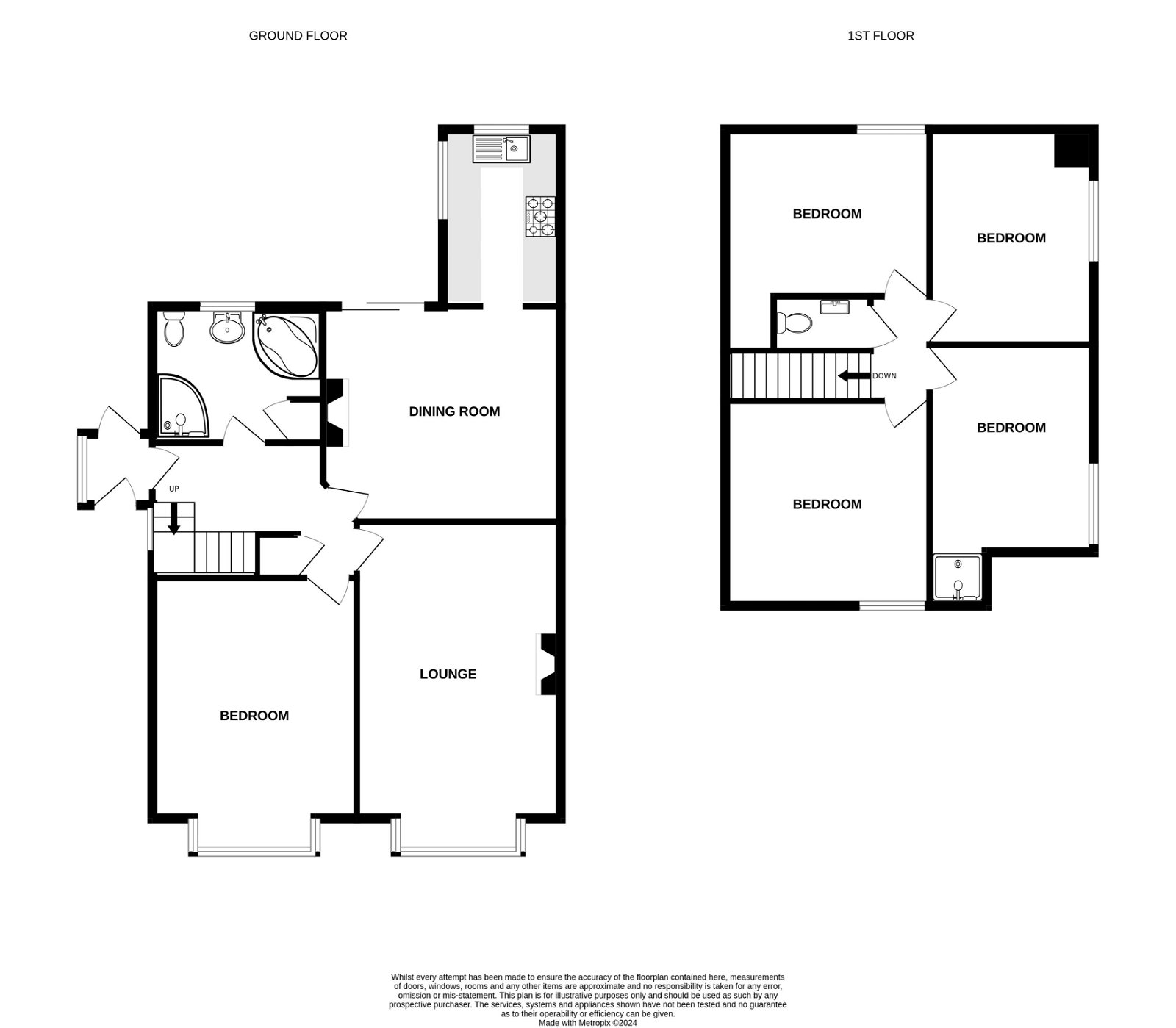